Министерство здравоохранения Республики Башкортостан
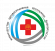 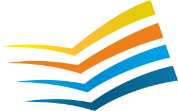 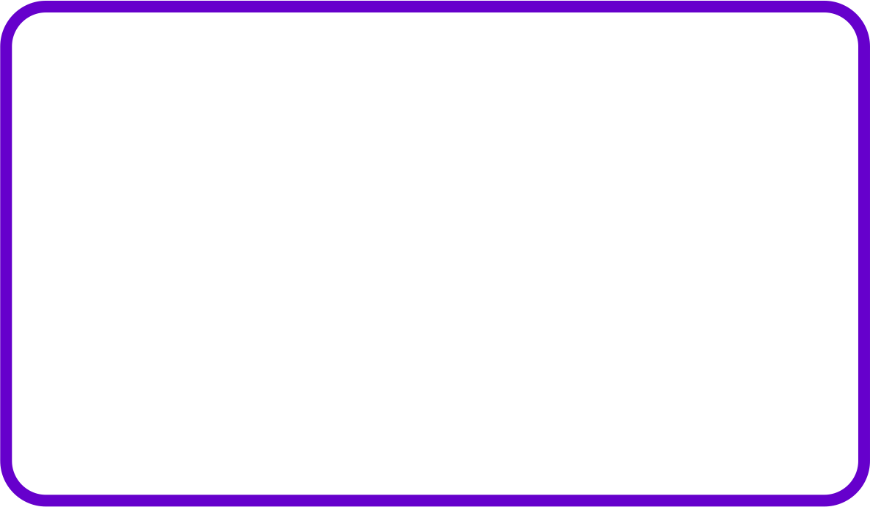 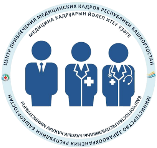 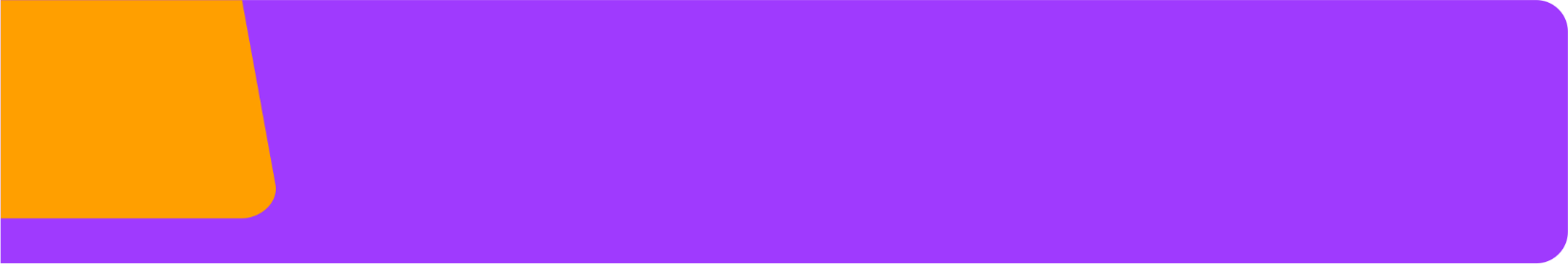 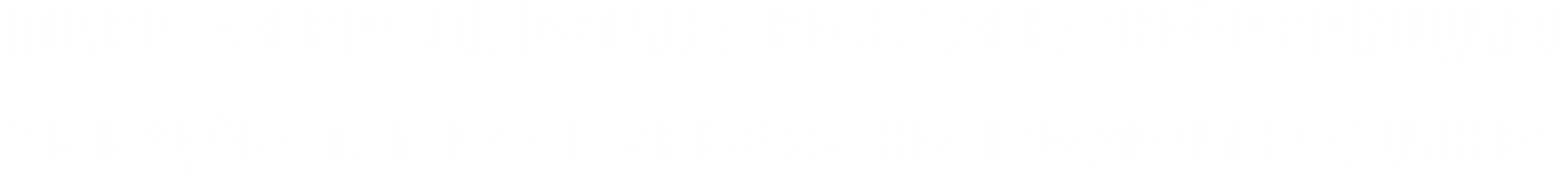 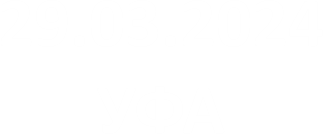 Деятельность Центра привлечения медицинских кадров 
Республики Башкортостан
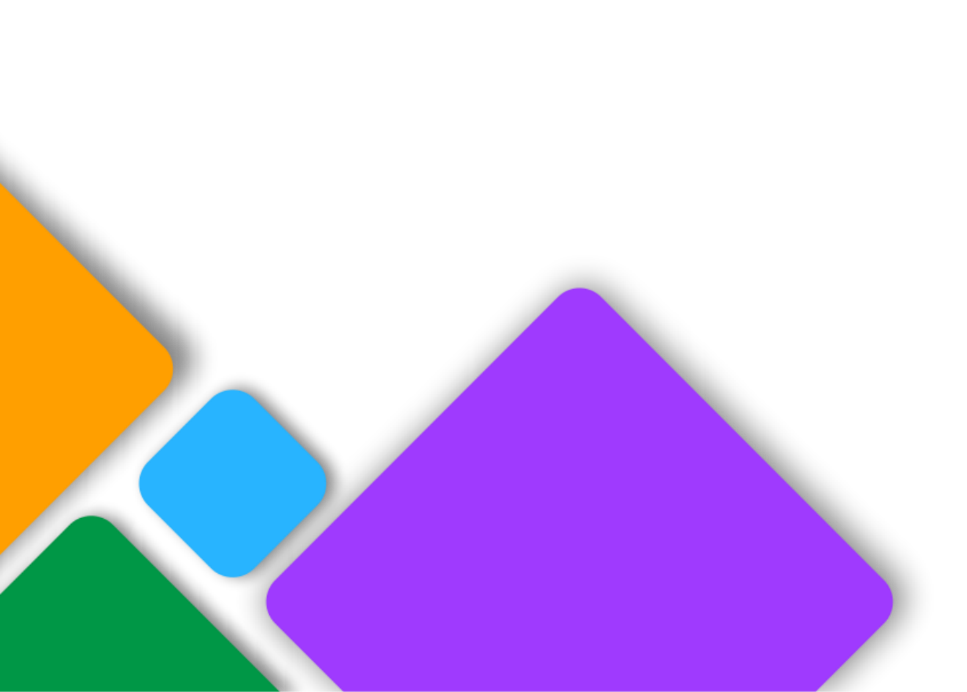 Лашина 
Гузель Владимировна
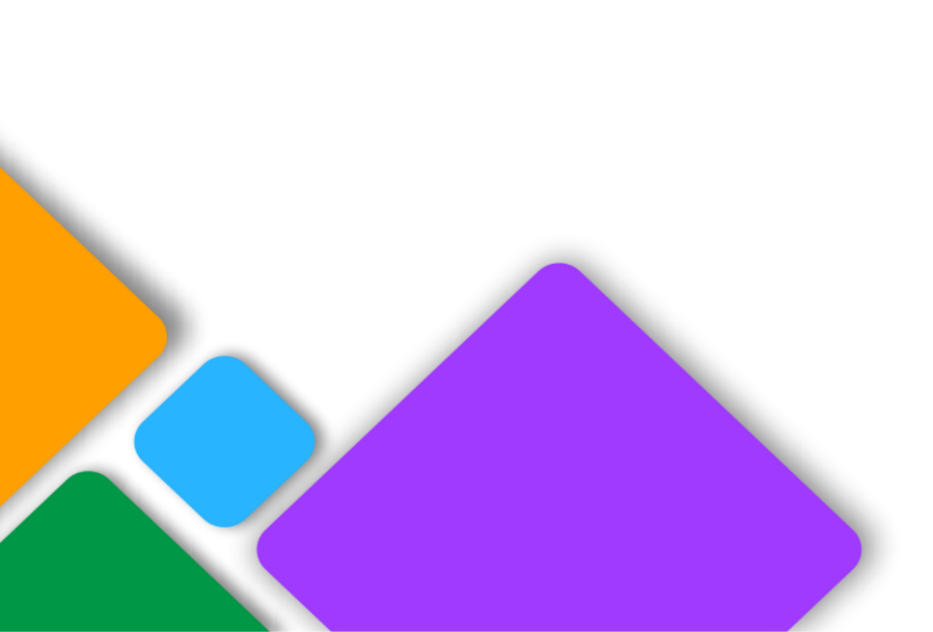 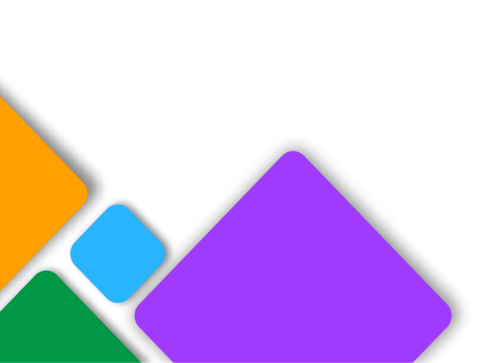 Директор 
Центр повышения квалификации Республики Башкортостан
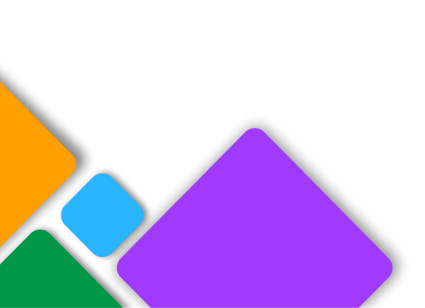 МИНЗДРАВ РЕСПУБЛИКИ БАШКОРТОСТАН
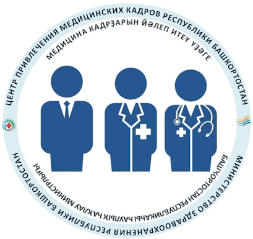 КОНЦЕПЦИЯ ЦЕНТРА ПРИВЛЕЧЕНИЯ МЕДИЦИНСКИХ КАДРОВ 
РЕСПУБЛИКИ БАШКОРТОСТАН
ЦПМК
база данных
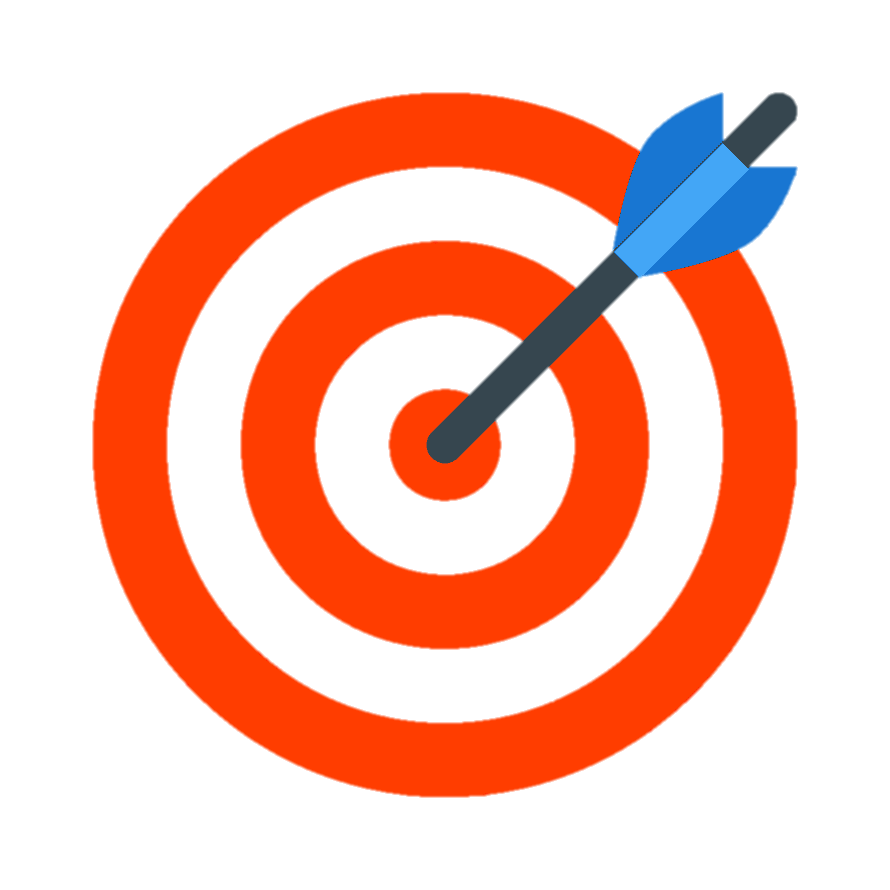 ЦЕЛЬ
МО
Создание системы содействия трудоустройству выпускников медицинских сузов, вуза и привлечения квалифицированных медицинских работников в медицинские организации, подведомственные Минздраву Республики Башкортостан, способной удовлетворить кадровую потребность отрасли здравоохранения региона
СПЕЦИАЛИСТ
СПЕЦИАЛИСТ
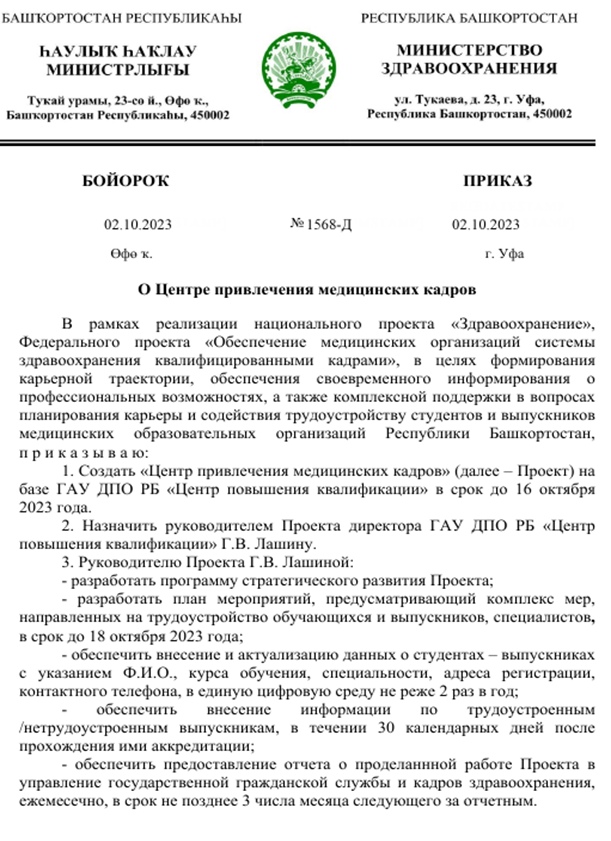 ПРИОРИТЕТНЫЕ НАПРАВЛЕНИЯ
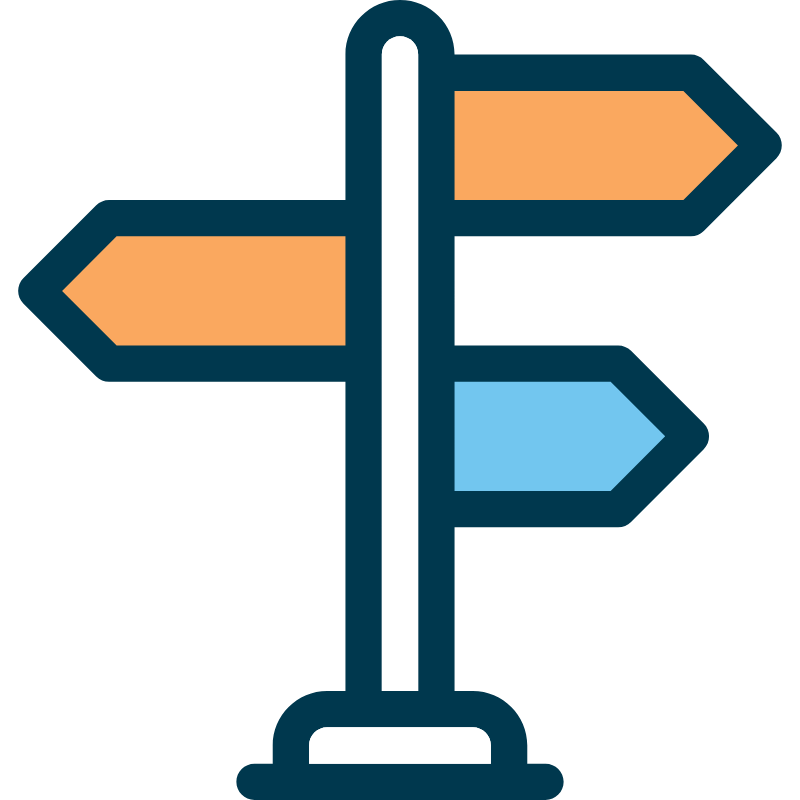 абитуриент
ВУЗ
СУЗ
Содействие в профессиональном самоопределении школьников и абитуриентов в поступлении в медицинские сузы и вуз Республики Башкортостан

2. Создание единой информационно-аналитической системы для подбора медицинских кадров государственных медицинских организаций Республики Башкортостан

3. Содействие трудоустройству выпускников медицинских образовательных организаций Республики Башкортостан
абитуриент
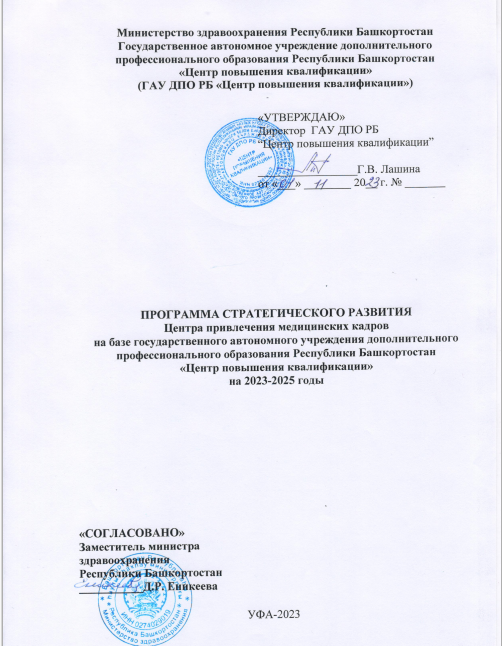 абитуриент
школа
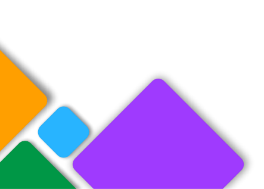 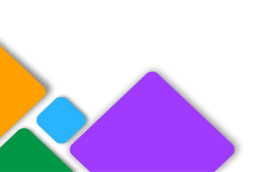 2
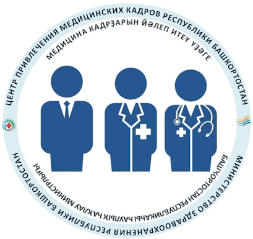 ЦЕНТР ПРИВЛЕЧЕНИЯ МЕДИЦИНСКИХ КАДРОВ РЕСПУБЛИКИ БАШКОРТОСТАН.
СХЕМА РАБОТЫ
Испытательный срок (система наставничества)


Федеральные меры 
социальной и материальной поддержки 


Региональные меры социальной и материальной поддержки


Местные меры социальной и материальной поддержки
Кто нужен?
МИНЗДРАВ 
Республики Башкортостан
Главные врачи (отдел кадров, зам. главного  врача, главная медсестра/брат)
Начало работы сотрудника
Трудо-устройство
Запрос на поиск
Запрос на поиск
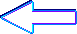 Встреча выпускников  с работодателем
Подбор
Центр привлечения медицинских кадров
Ректор БГМУ /Директора мед. колледжей (зам. директора, зав. ЦСТВ)
Содействие занятости
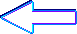 Проф
ориентация
Профессиональная ориентация
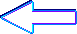 ЕИАС http://tsmkrb.ru/
агрегаторы по поиску персонала
работа с учебными заведениями
проведение встреч/конференций
рекламные материалы
работа в социальных сетях
работа в мессенджерах
Директора школ (зам.директора)
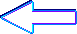 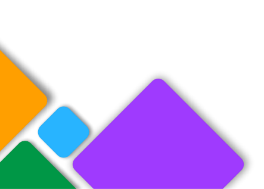 Сопровождение молодого специалиста на протяжении 1 года
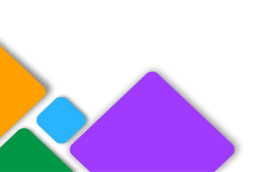 3
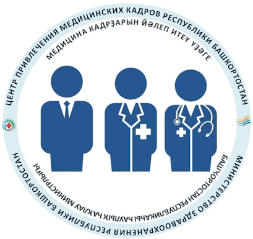 ЕДИНАЯ ИНФОРМАЦИОННО-АНАЛИТИЧЕСКАЯ СИСТЕМА ДЛЯ 
ПОДБОРА МЕДИЦИНСКИХ КАДРОВ
https://tsmkrb.ru/
4
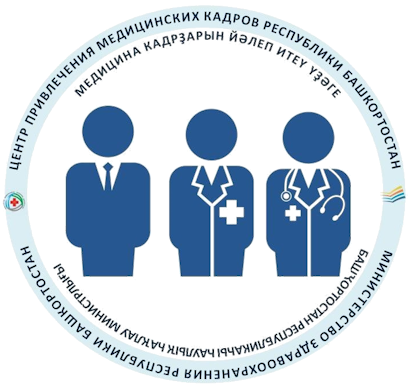 ЦЕЛЕВЫЕ ИНДИКАТОРЫ ПРИОРИТЕТНЫХ НАПРАВЛЕНИЙ
Содействие трудоустройству выпускников медицинских образовательных организаций РБ
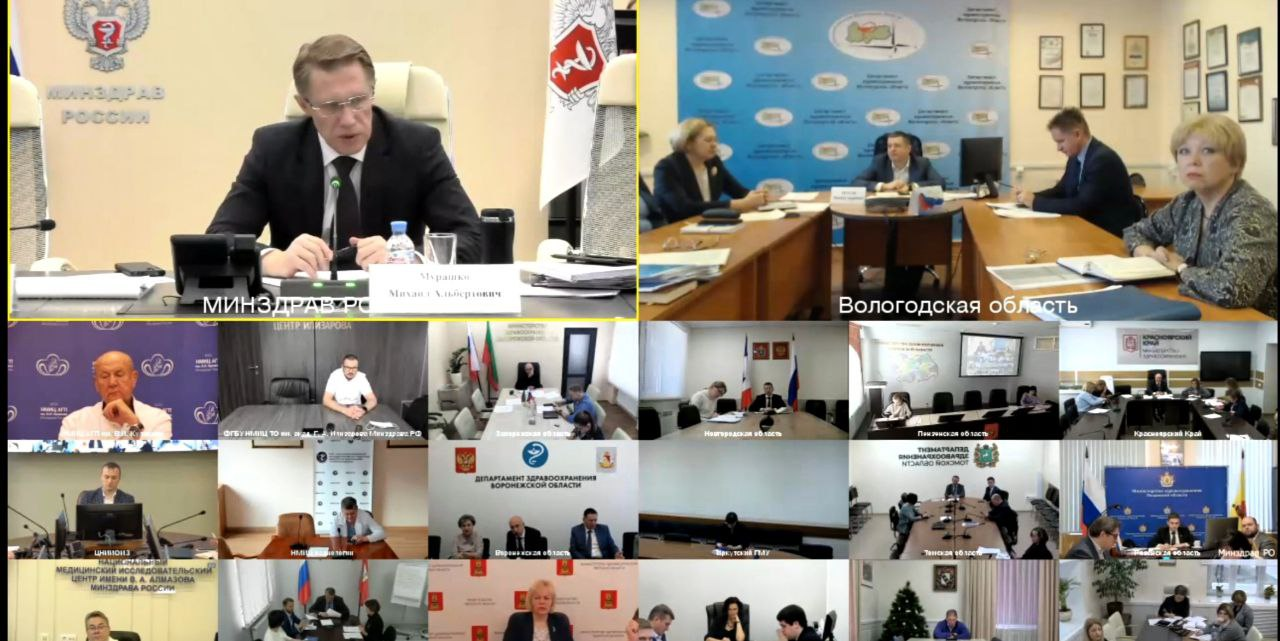 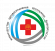 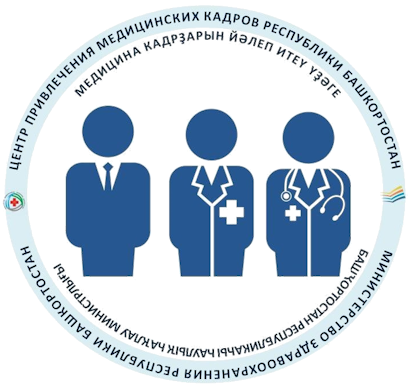 ОСНОВНЫЕ НАПРАВЛЕНИЯ ДЕЯТЕЛЬНОСТИ ЦЕНТРА СОДЕЙСТВИЯ ТРУДОУСТРОЙСТВУ ВЫПУСКНИКОВ МЕДИЦИНСКОГО КОЛЛЕДЖА МИНИСТЕРСТВА ЗДРАВООХРАНЕНИЯ РЕСПУБЛИКИ БАШКОРТОСТАН:

 наполнение  ЕИАС для подбора медицинских кадров http://tsmkrb.ru/

содействие в трудоустройстве выпускников

содействие в профессиональном самоопределении школьников и абитуриентов в поступлении в медицинские сузы и вуз Республики Башкортостан

информирование студентов, выпускников ПОО Республики Башкортостан об имеющихся вакансиях работодателей, мерах социальной и материальной поддержки медицинских кадров в регионе и пр.
ТИПОВОЕ ПОЛОЖЕНИЕ 
О ЦЕНТРЕ СОДЕЙСТВИЯ ТРУДОУСТРОЙСТВУ ВЫПУСКНИКОВ
ПРОФЕССИОНАЛЬНОЙ ОБРАЗОВАТЕЛЬНОЙ ОРГАНИЗАЦИИ
Ожидаемые результаты:
Повышение информированности студентов, выпускников сузов и вуза Республики Башкортостан о имеющихся вакансиях работодателя; мерах социальной и материальной поддержки медицинских кадров в регионе;
Проведение профориентационной адресной работы с выпускниками, в т.ч. с находящимися под риском нетрудоустройства ;
Повышение эффективности мероприятий по содействию трудоустройству выпускников в регионе.
2024
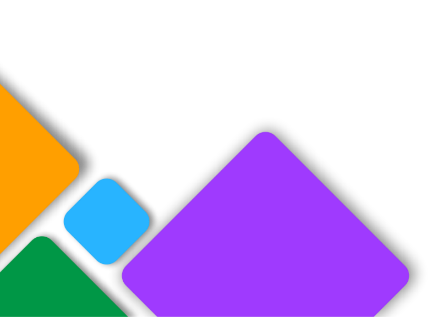 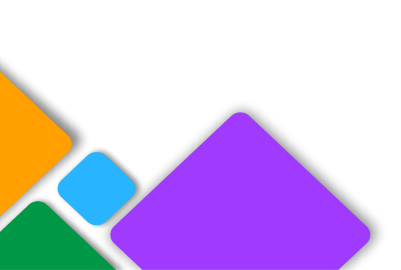 5
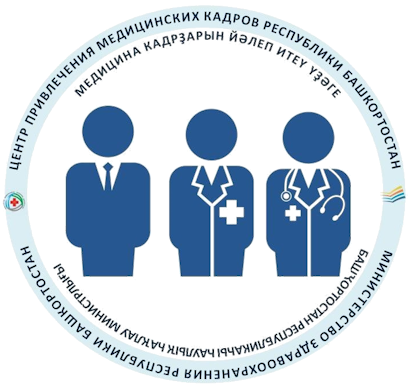 СПОСОБЫ ПРИВЛЕЧЕНИЯ СПЕЦИАЛИСТОВ С МЕДИЦИНСКИМ ОБРАЗОВАНИЕМ В МЕДИЦИНСКИЕ ОРГАНИЗАЦИИ С ГАРАНТИРОВАННЫМ ТРУДОУСТРОЙСТВОМ
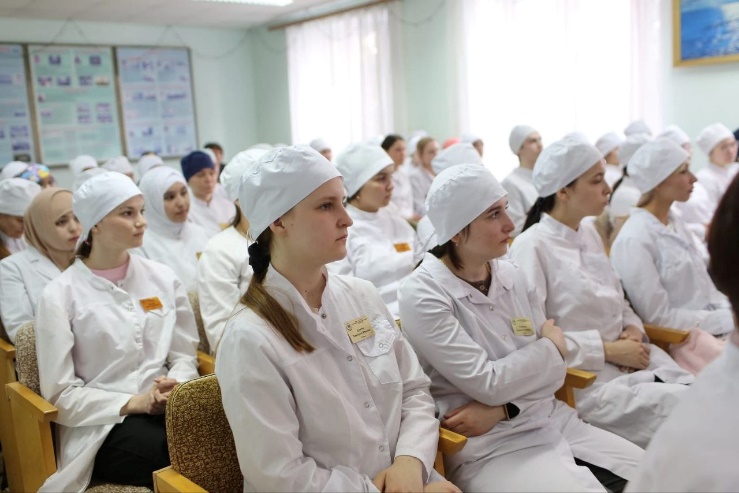 ГАРАНТИРОВАННОЕ ТРУДОУСТРОЙСТВО
Подготовка специалиста для конкретной медицинской организации
ДОГОВОР
поступающий студент / выпускник
* Материальное стимулирование, оплата дополнительных платных образовательных услуг, оказываемых за рамками образовательной программы, осваиваемой в соответствии с договором о целевом обучении, предоставление в пользование и (или) оплата жилого помещения в период обучения и (или) других мер
Целевое обучение с заключением договора об оказании мер поддержки*
Участие в программе «Земский доктор» / «Земский фельдшер»
Обучение за счет собственных средств медицинских организаций
Обучение в рамках квот, выделенных, выделенных Министерством здравоохранения Республики Башкортостан
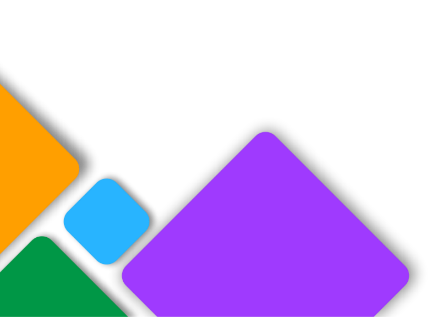 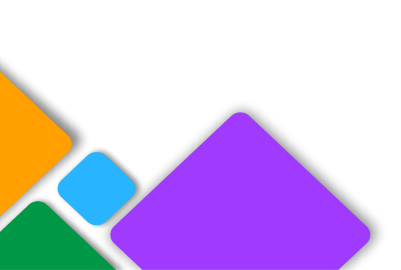 6
Анализ анкетирования выпускников медицинских колледжей, 
подведомственных Минздраву Республики Башкортостан, 2024 г.
(17.11. – 26.12.2023)
Анализ анкетирования выпускников медицинских колледжей, 
подведомственных Минздраву Республики Башкортостан, 2024 г.
(17.11. – 26.12.2023)
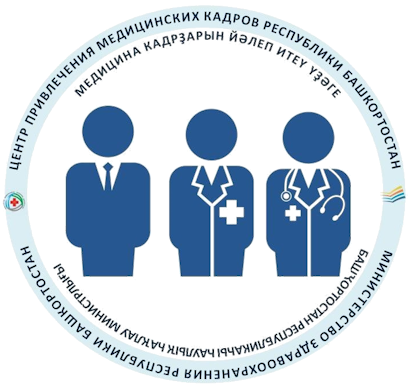 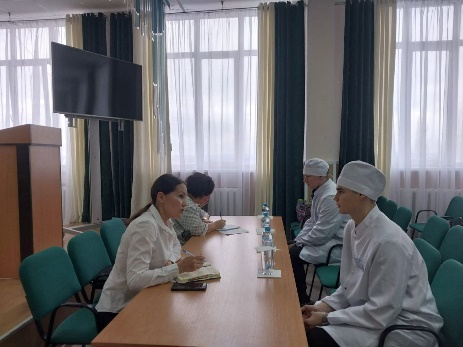 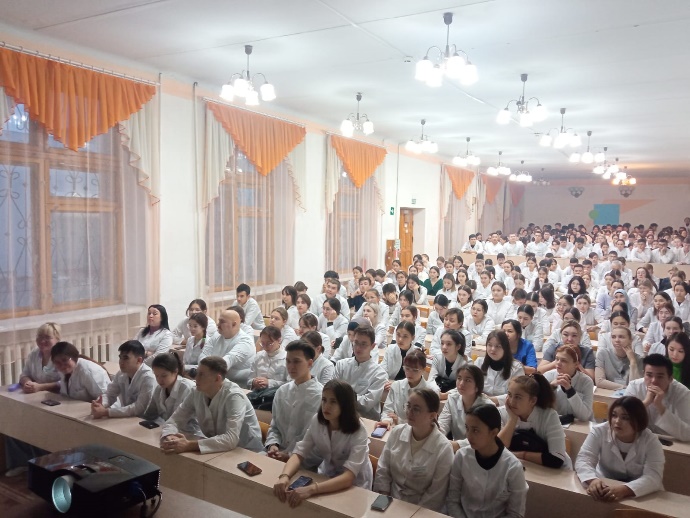 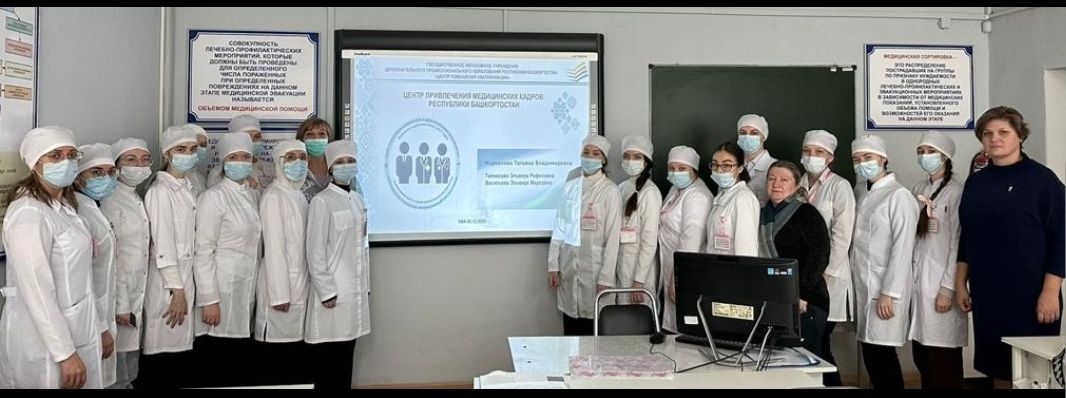 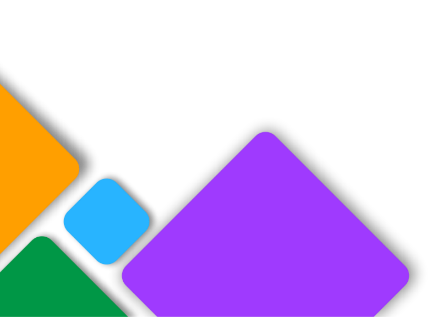 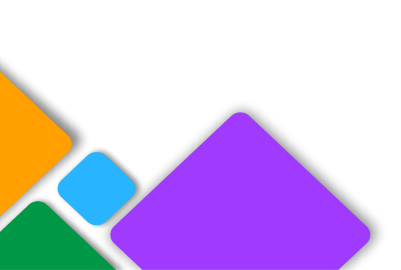 296 чел.(17%)
7
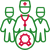 КОМПЛЕКС МЕР ПО ПРИВЛЕЧЕНИЮ МЕДИЦИНСКИХ РАБОТНИКОВ
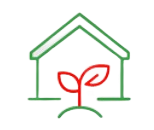 ФЕДЕРАЛЬНЫЕ ПРОГРАММЫ 
«ЗЕМСКИЙ ДОКТОР»
«ЗЕМСКИЙ ФЕЛЬДШЕР»
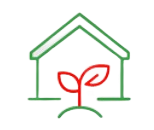 РЕГИОНАЛЬНАЯ ПРОГРАММА
«ЗЕМСКИЙ ФЕЛЬДШЕР»
В 2023 году получили:
по 1,5 млн. – 83 врача
по 1 млн. – 62 врача
по 750 тыс. – 49 фельдшеров, акушерок, медсестер
по 500 тыс. – 19 фельдшеров, акушерок, медсестер
В 2023 году получили:
по 500 тыс. – 33 фельдшера, акушерки
ПРЕДОСТАВЛЕНИЕ СЕРТИФИКАТА НА ОБУЧЕНИЕ ПО ПРОГРАММАМ СРЕДНЕГО ПРОФЕССИОНАЛЬНОГО ОБРАЗОВАНИЯ ДЛЯ ДЕТЕЙ УЧАСТНИКОВ СВО
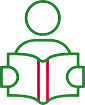 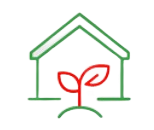 РЕГИОНАЛЬНАЯ ПРОГРАММА
44
3 млн руб. при условии трудоустройства в МО МЗ РБ, по которым численность прикрепленных застрахованных лиц составляет менее 25 тыс.чел. 
(Постановление Правительства РБ № 44)
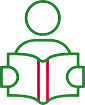 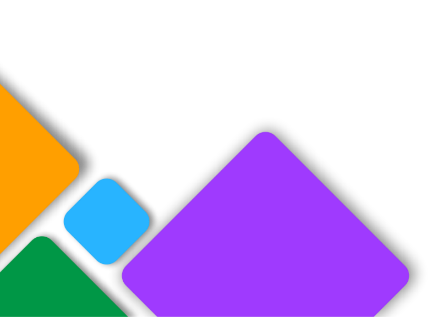 ЦЕЛЕВОЕ ОБУЧЕНИЕ
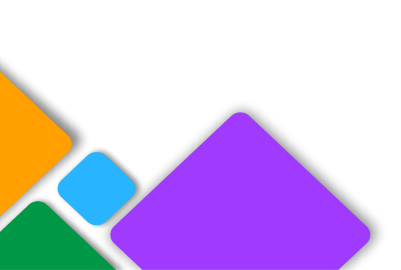 8
ДОПОЛНИТЕЛЬНЫЕ МЕСТНЫЕ  МЕРЫ СОЦИАЛЬНОЙ 
И МАТЕРИАЛЬНОЙ ПОДДЕРЖКИ МЕДИЦИНСКИХ КАДРОВ
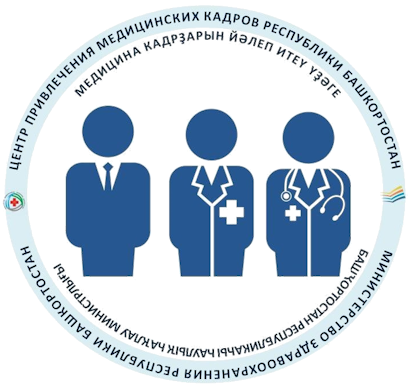 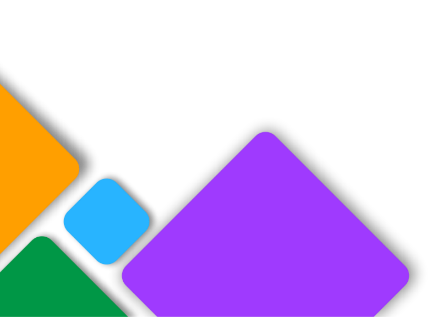 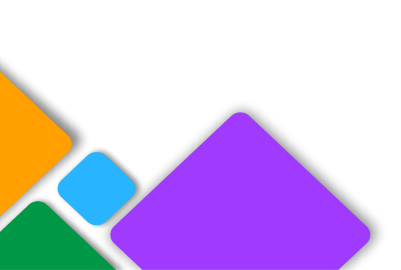 9
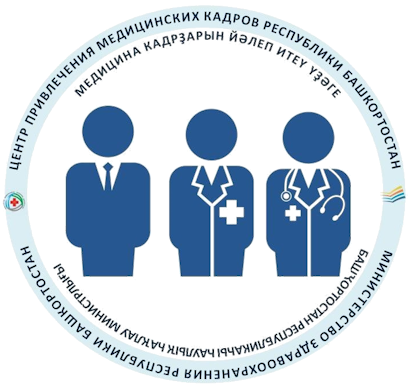 ПЛАНЫ НА 2024-2025 гг.
Содействие в профессиональном самоопределении школьников и абитуриентов в поступлении в медицинские сузы и вуз Республики Башкортостан
Развитие ЕИАС для подбора медицинских кадров государственных медицинских организаций Республики Башкортостан
Содействие в трудоустройстве выпускников медицинских образовательных организаций в медицинские организации, подведомственные Министерству здравоохранения Республики Башкортостан
Организация и проведение мероприятий по трудоустройству студентов выпускных курсов медицинских сузов и вуза, соискателей сферы здравоохранения Республики Башкортостан
 Укрепление взаимодействия между медицинскими организациями, работодателями, и образовательными организациями в части подготовки,  трудоустройства медицинских кадров.
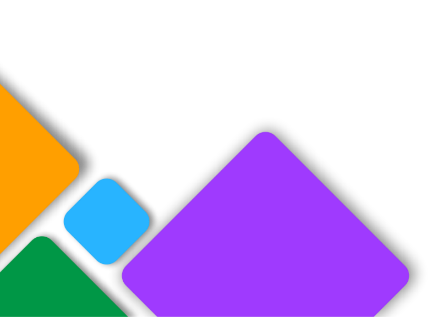 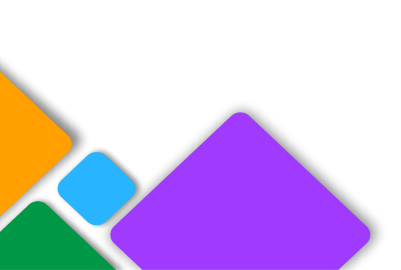 10
Наши контакты
Остались вопросы?

Наши специалисты с радостью предоставят вам всю  необходимую информацию
Центр привлечения медицинских кадров

 
Адрес: г. Уфа, ул. проезд Лесной, д.3, корп.1, каб.№107
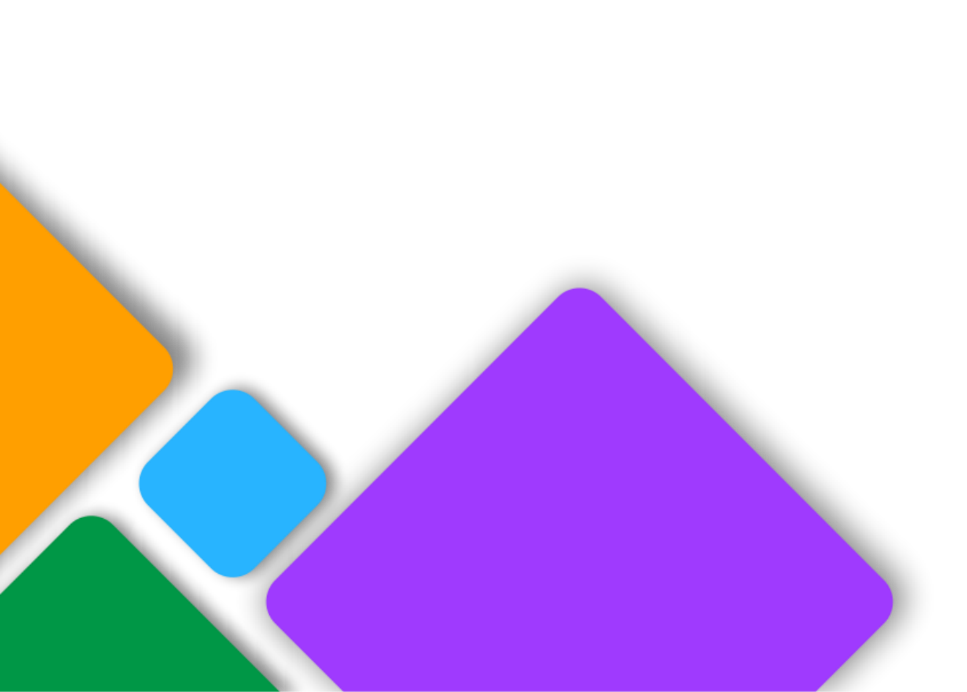 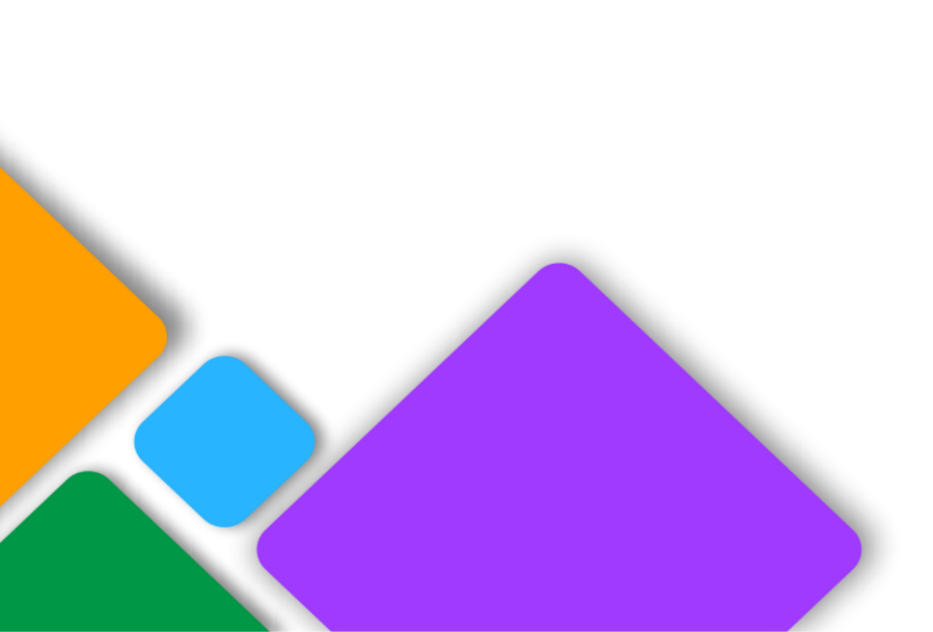 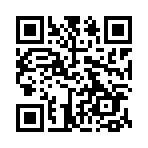 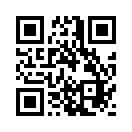 +7  (347) 246-60-51

centerpmk@mail.ru
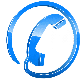 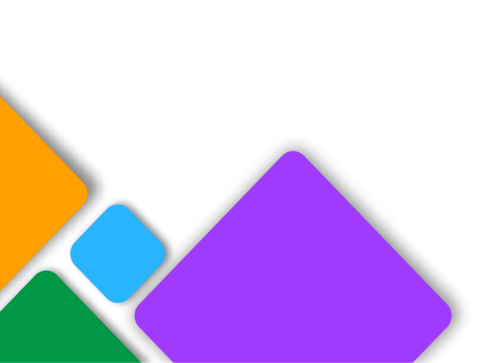 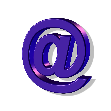 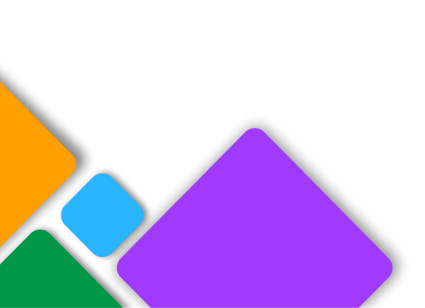